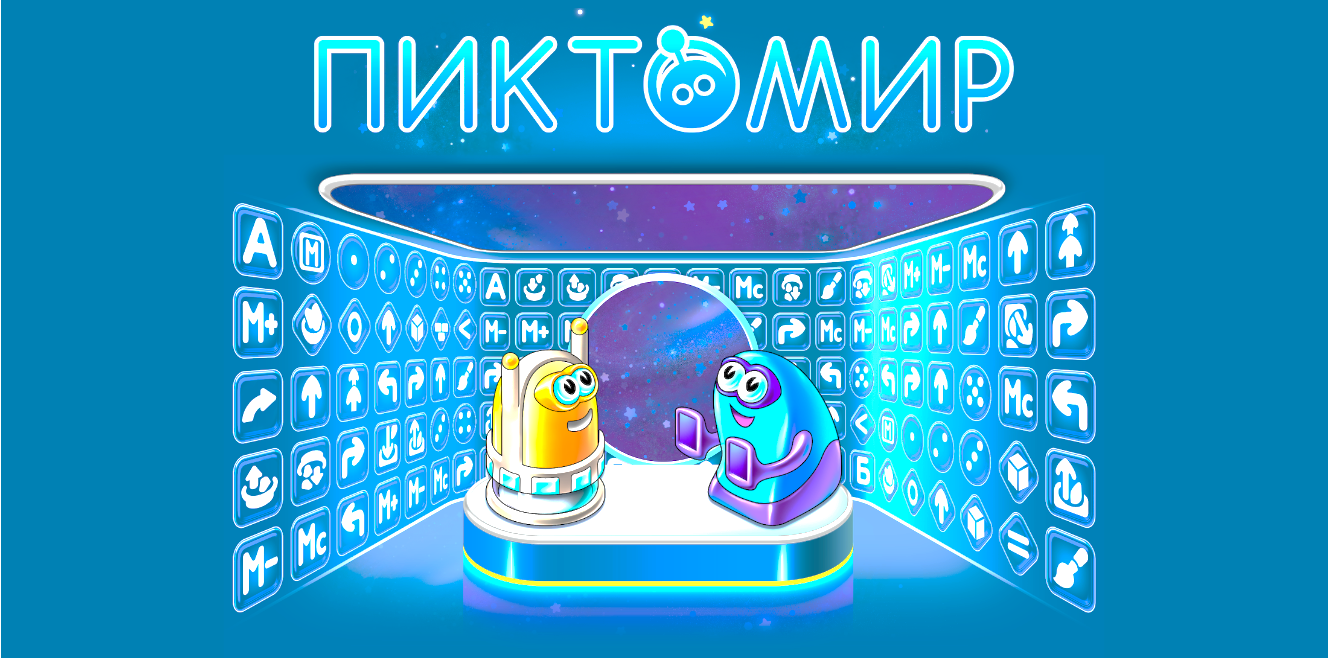 Планета «ПиктоМир»
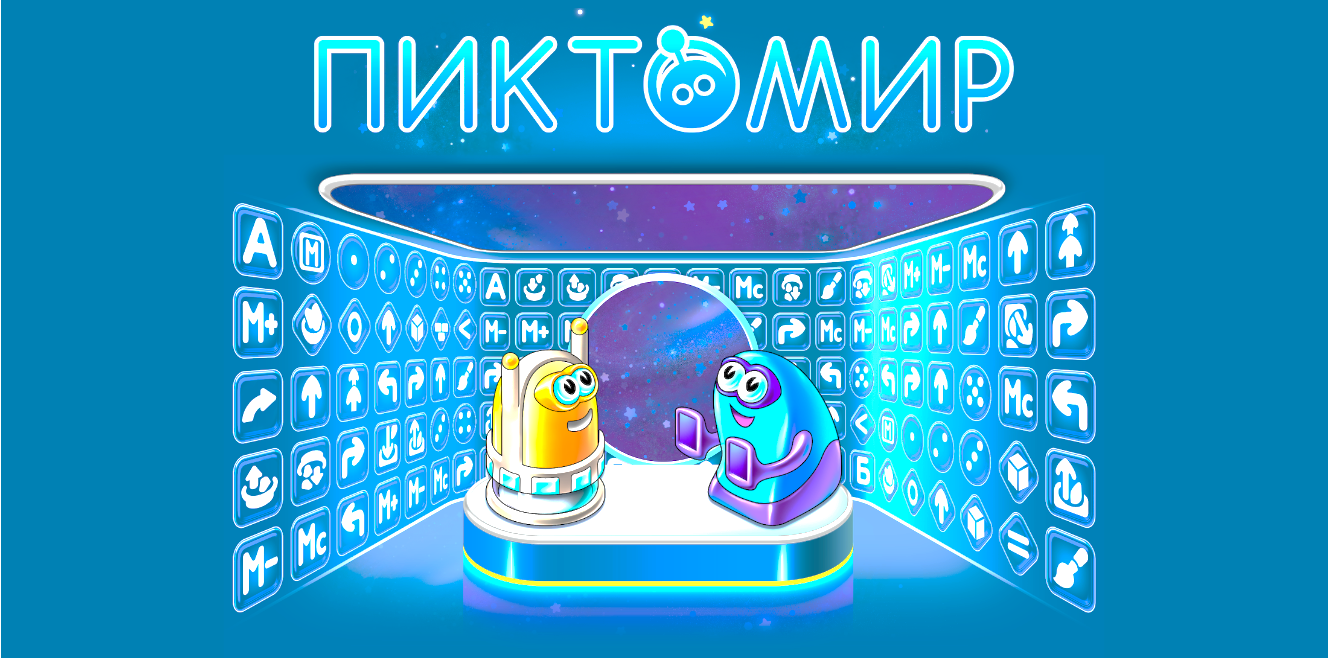 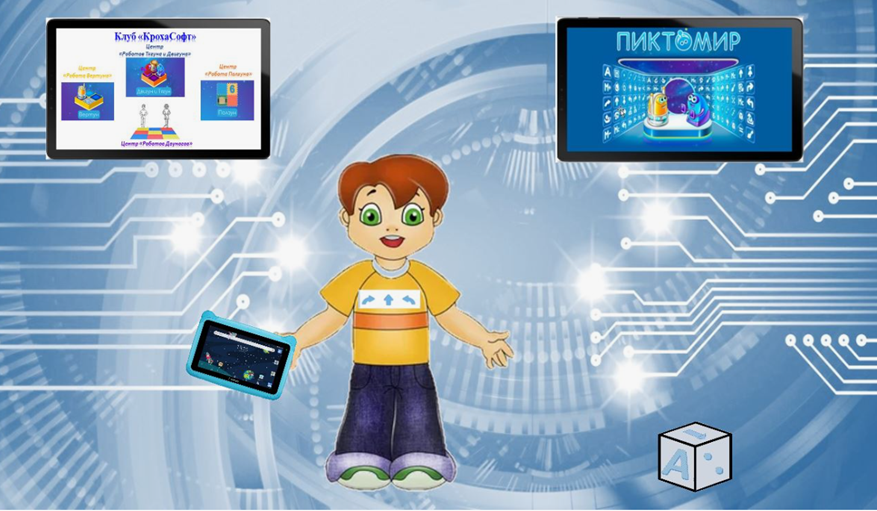 Обучение программированию в дошкольном возрасте:

развитие математических способностей, абстрактного и алгоритмического мышления
развитие воображения и креативности
дети учатся планировать и организовывать свою деятельность
дети учатся не бояться ошибок и находить эффективные пути их исправления.
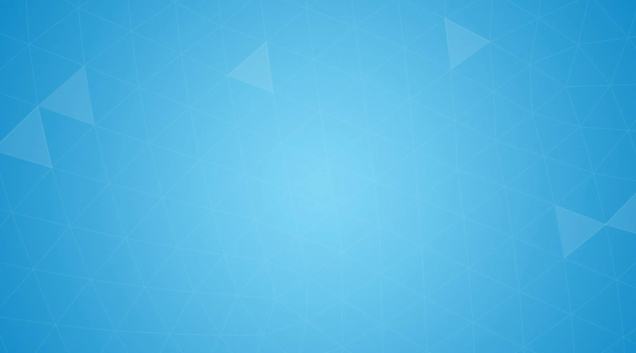 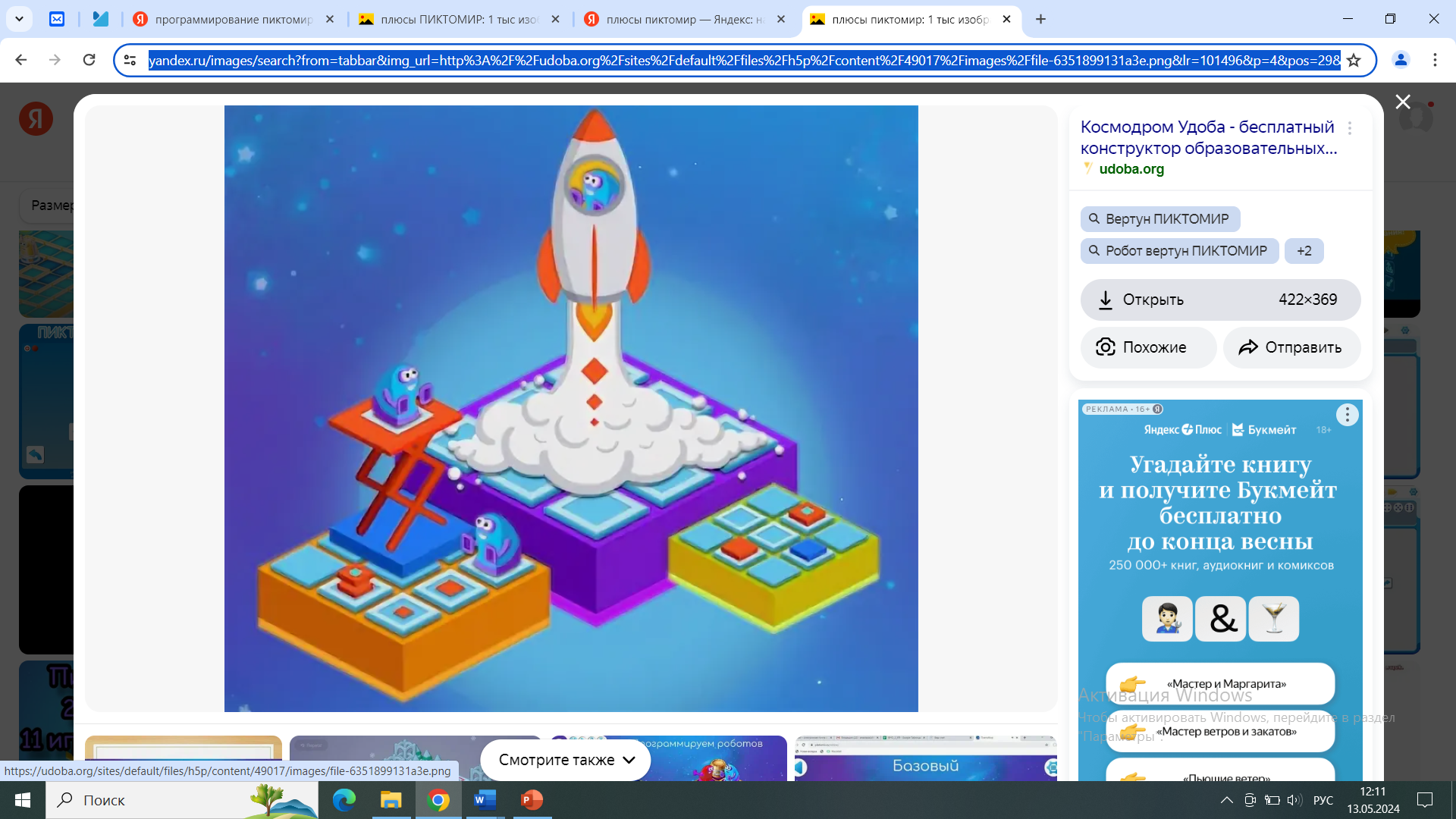 Специалисты 
ФГУ ФНЦ НИИСИ РАН разработали учебную систему ПиктоМир, в которой начинается раннее знакомство дошкольников с системой научных понятий программирования
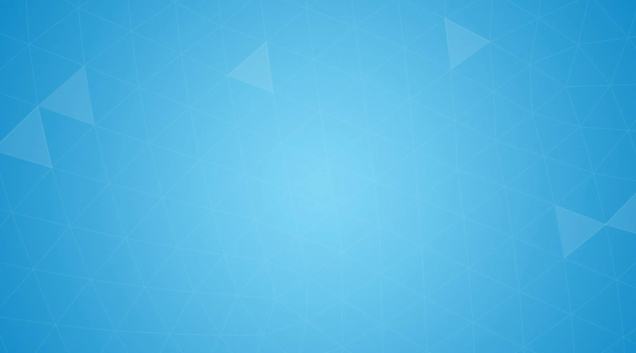 Педагоги ДОО прошли курсы повышения квалификации, администрация сада приобрела планшеты и робототехнический набор ПиктоМир.
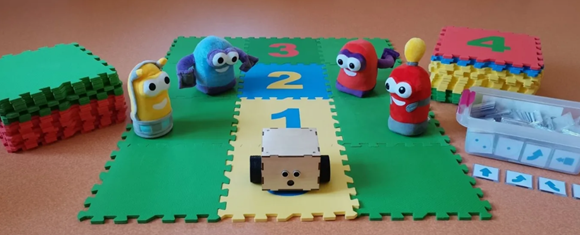 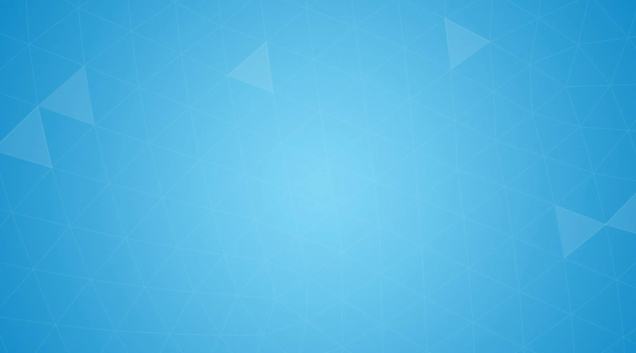 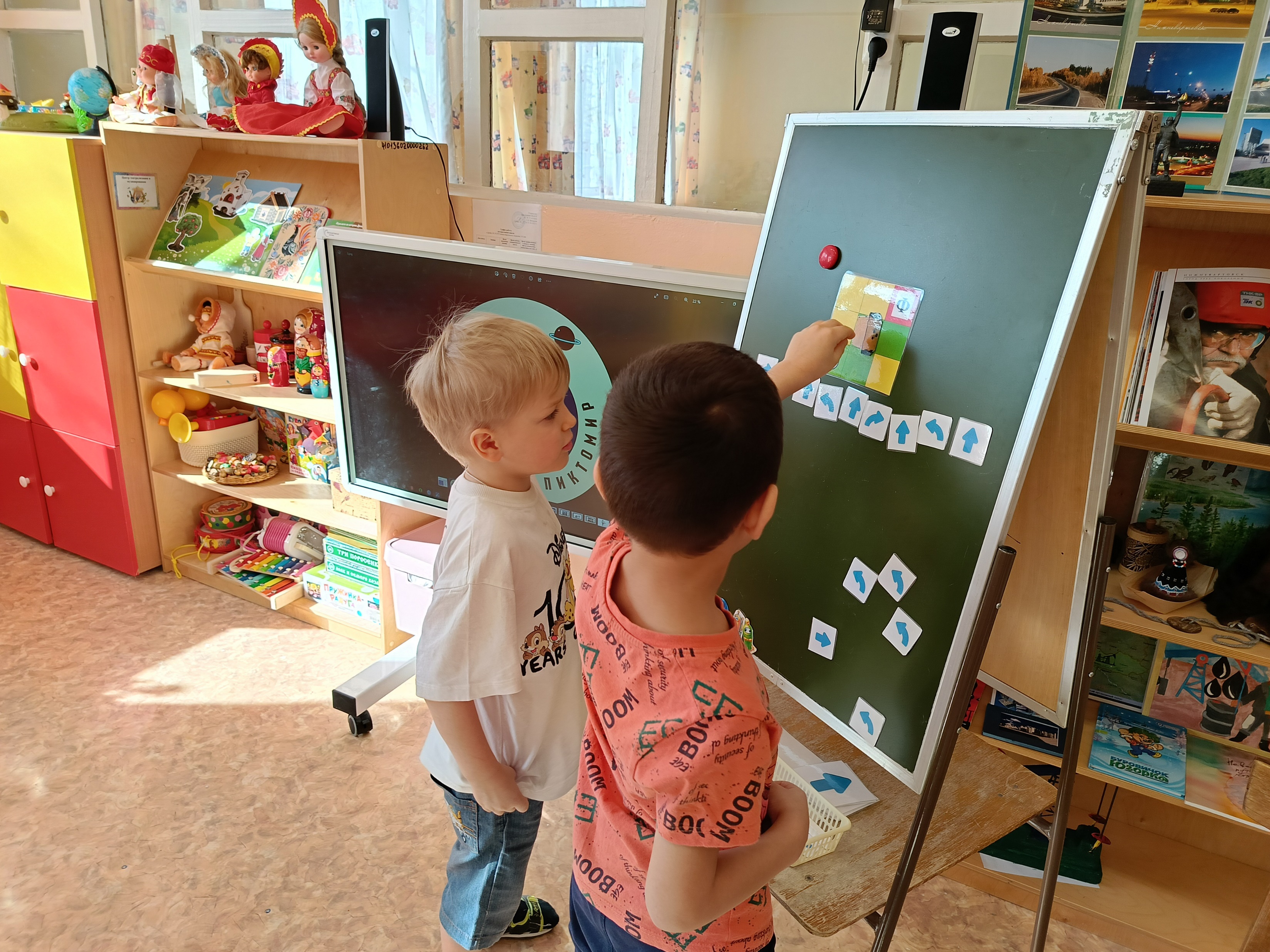 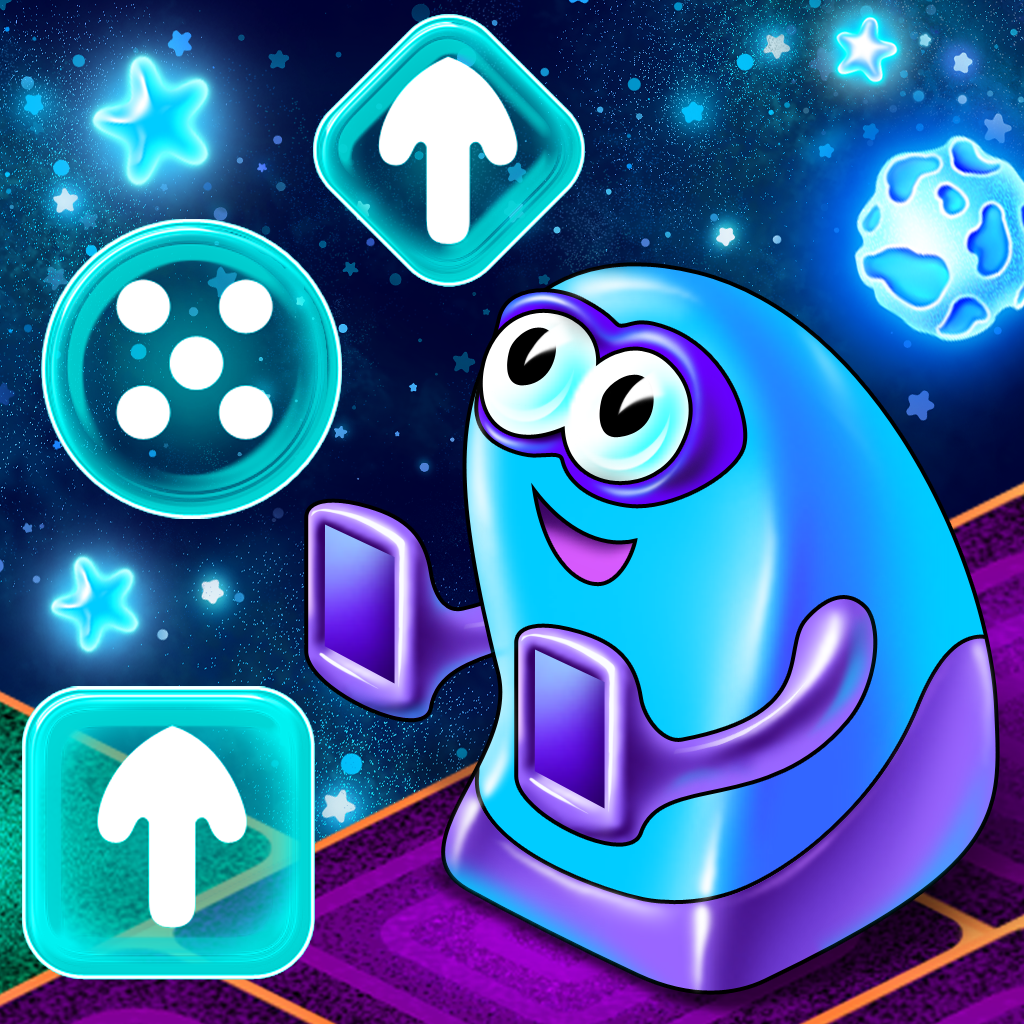 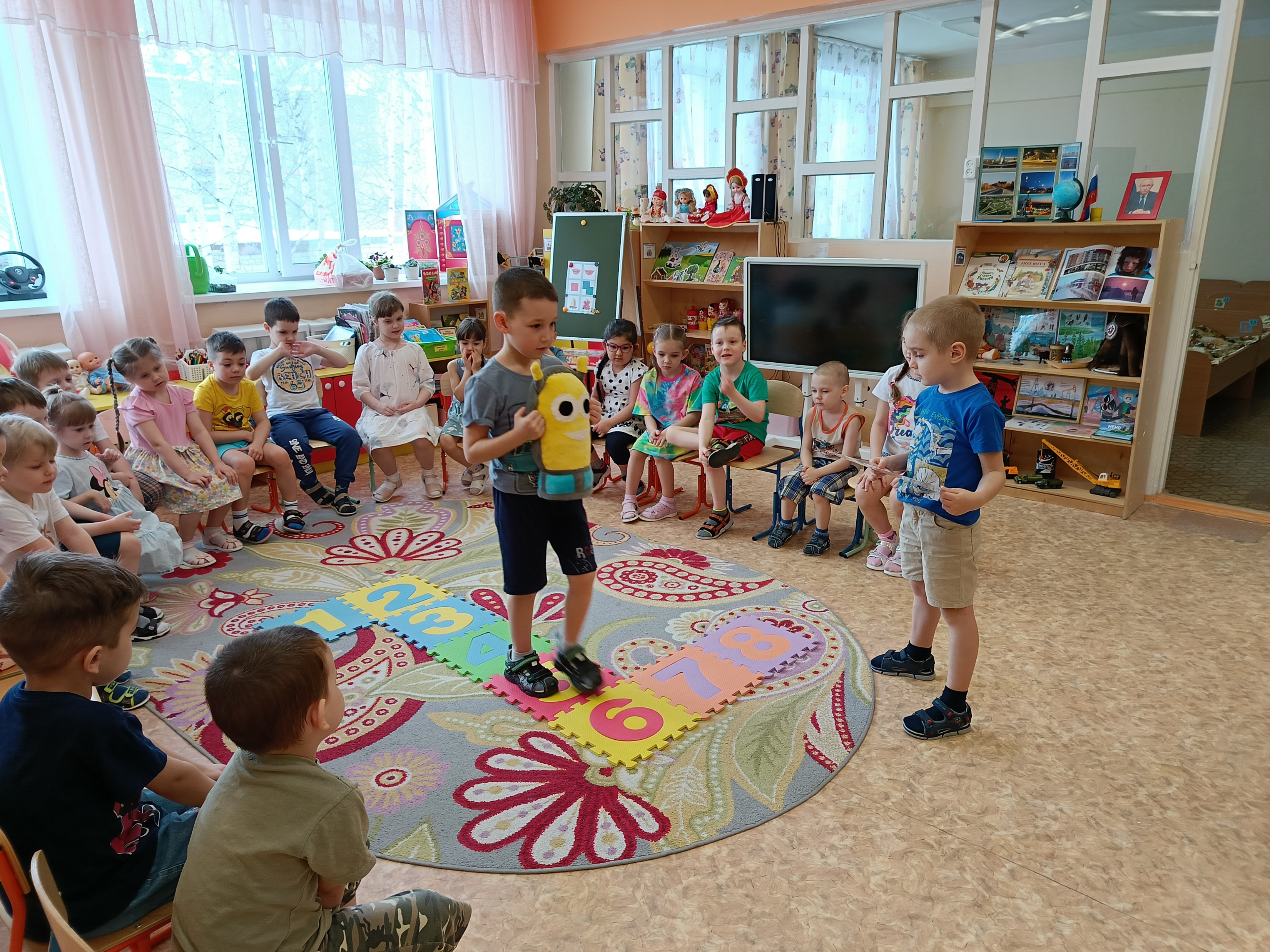 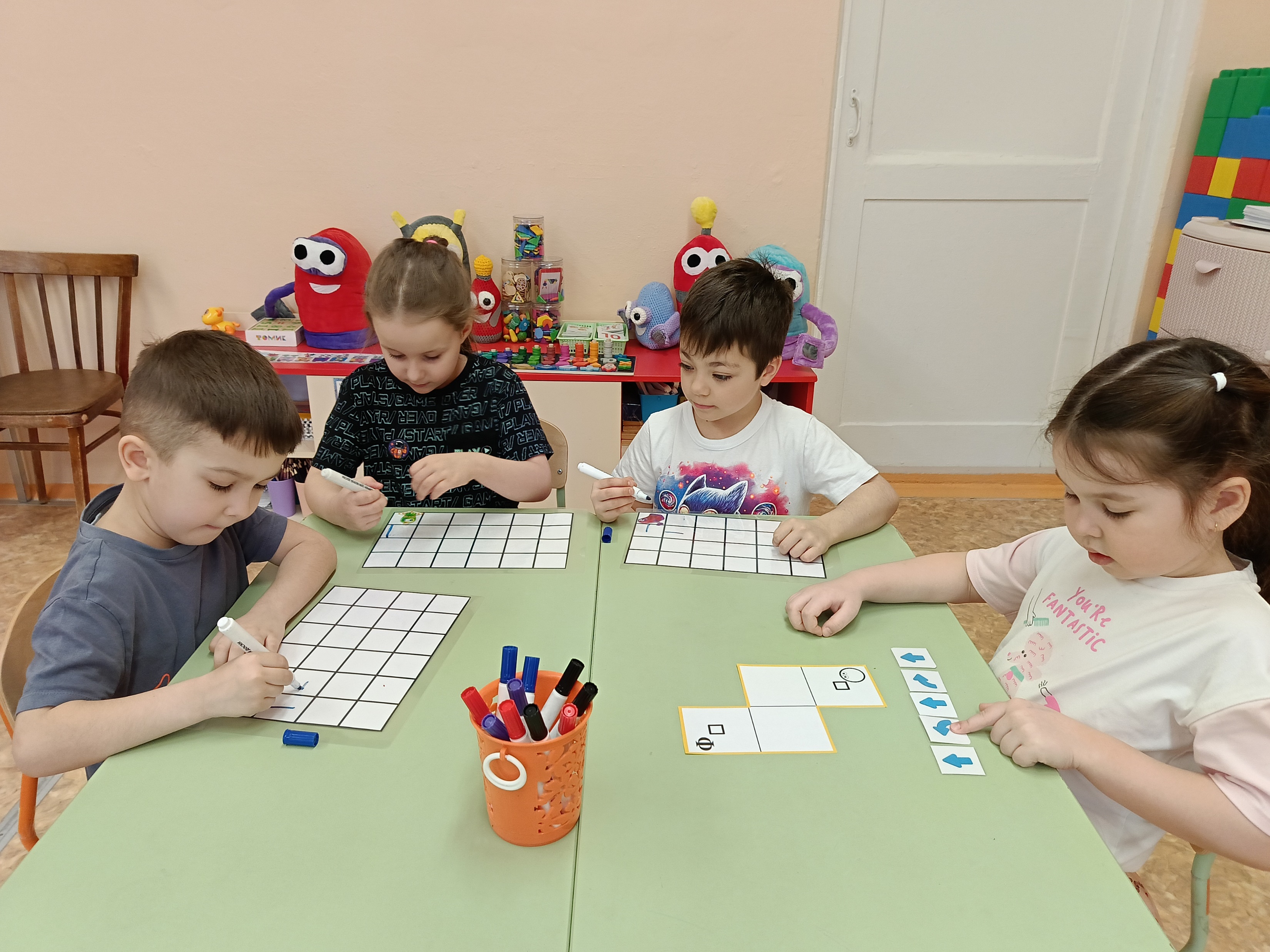 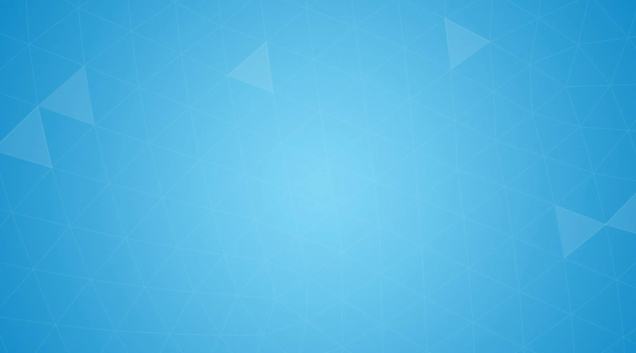 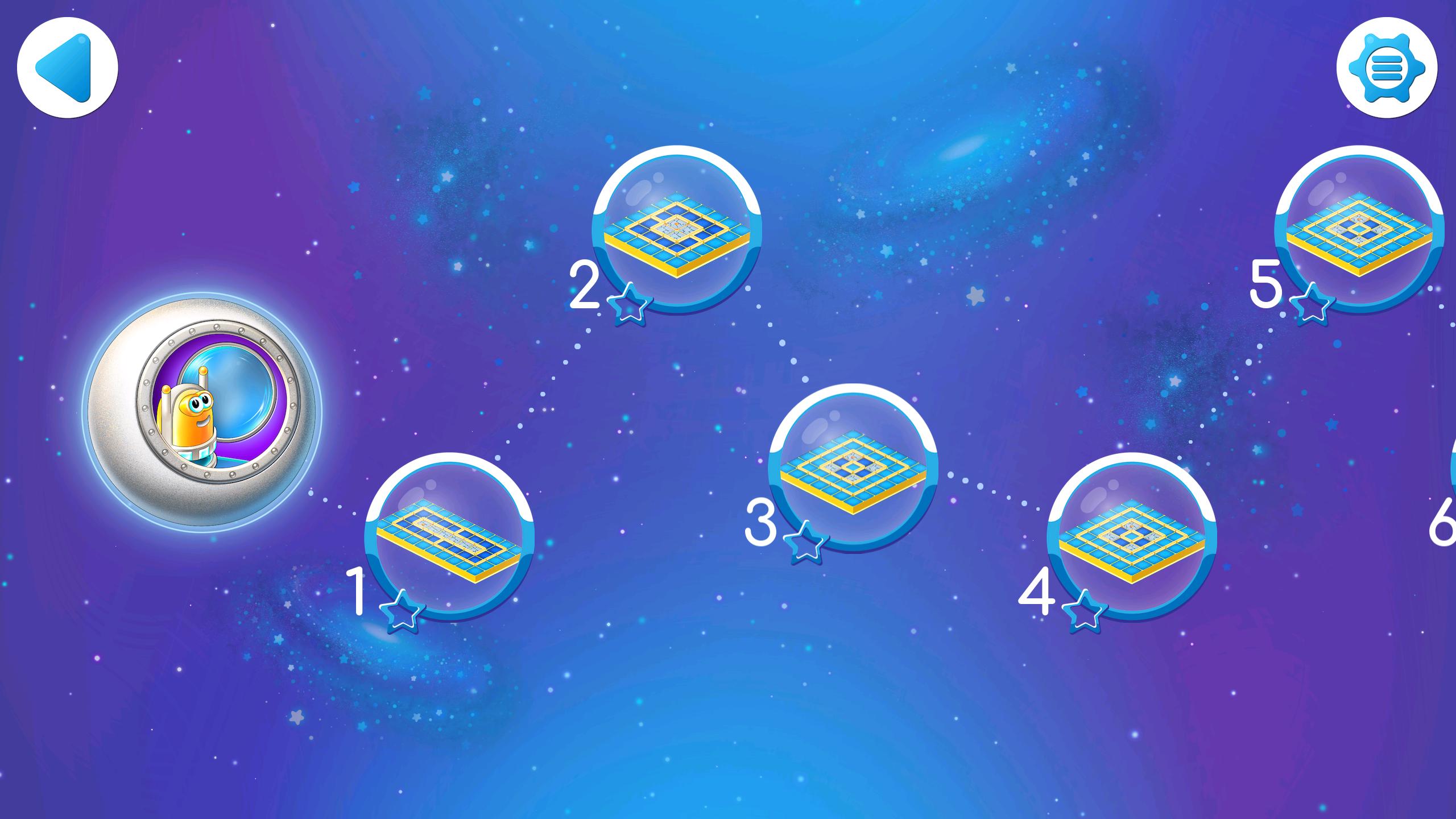 Специалисты 
ФГУ ФНЦ НИИСИ РАН разработали учебную систему ПиктоМир, в которой начинается раннее знакомство дошкольников с системой научных понятий программирования
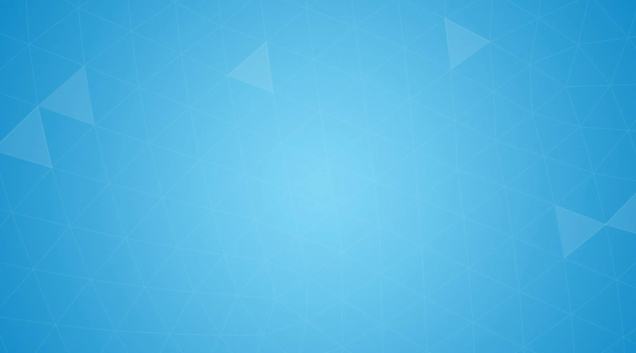 Задание №1 Роботы-Двуноги
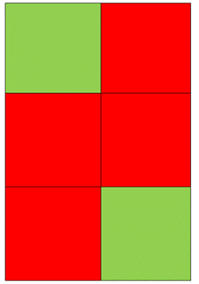 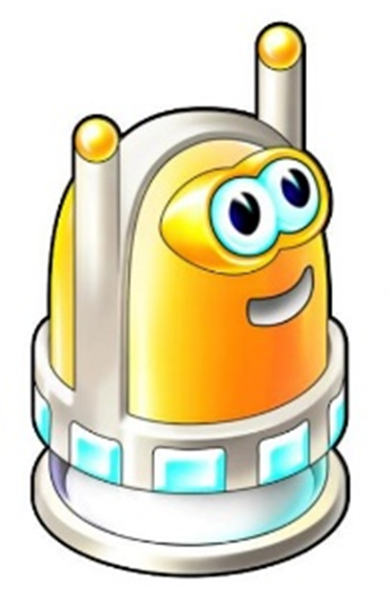 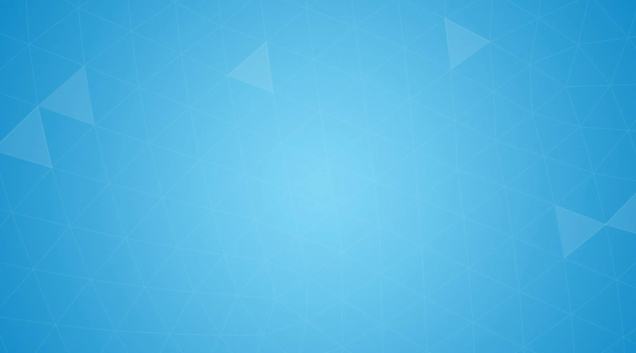 Задание №2  Дорога к ракете
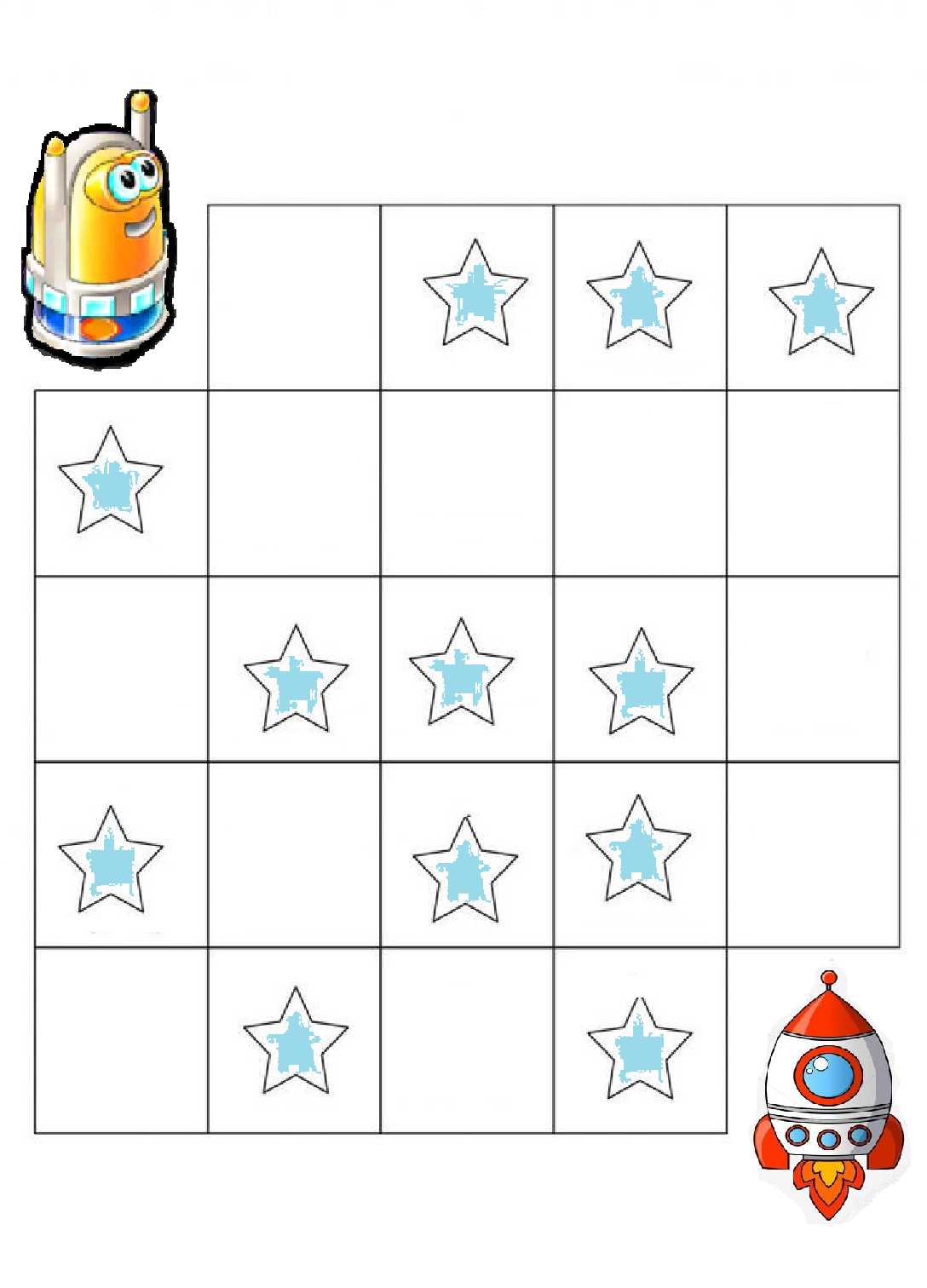 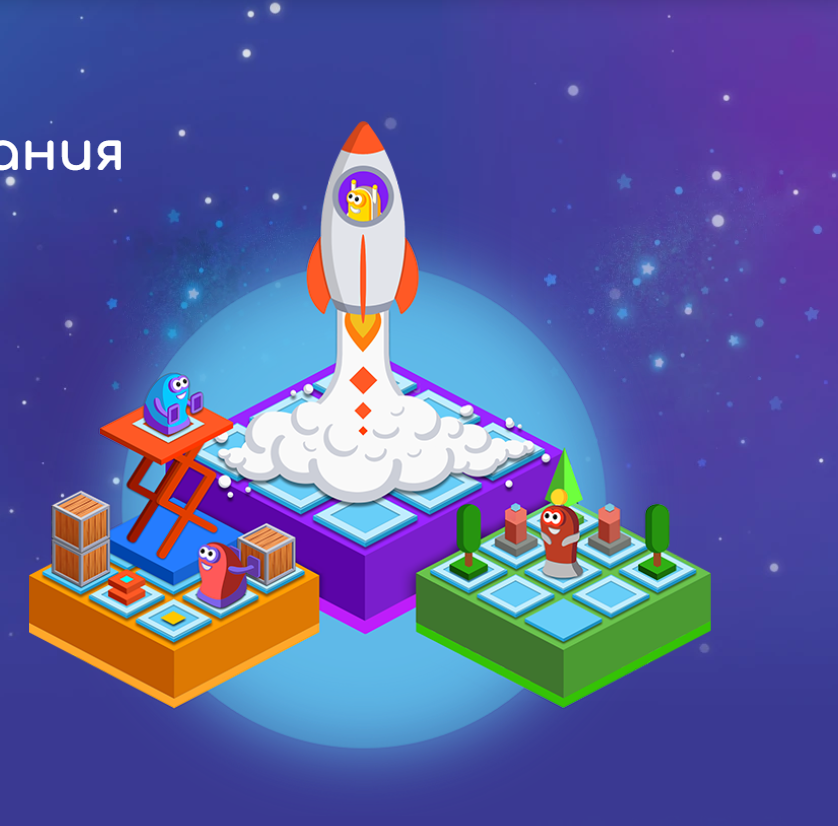 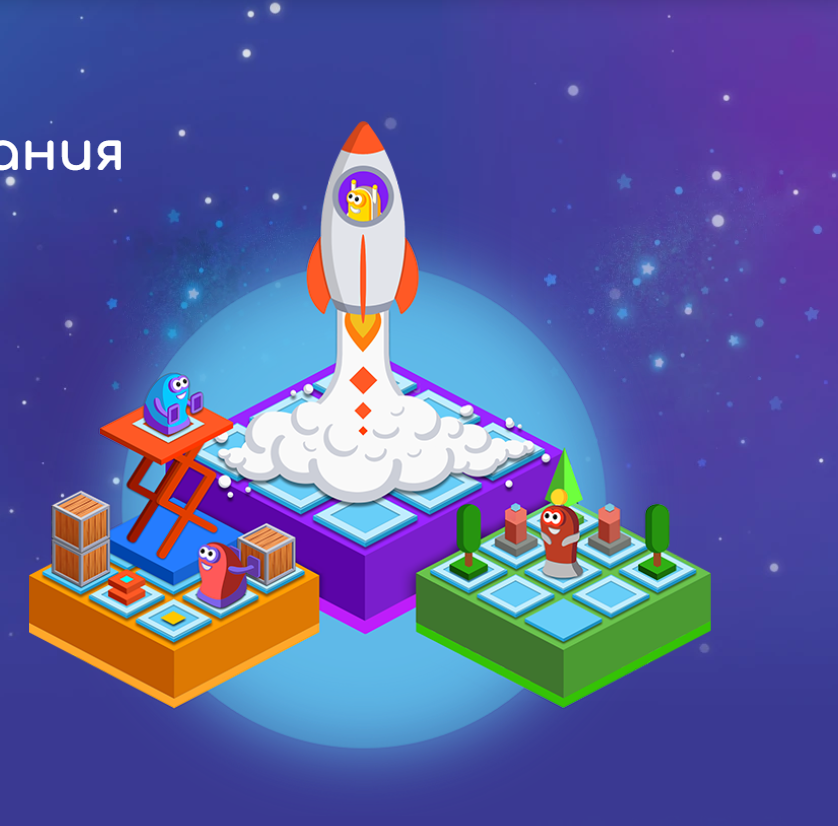 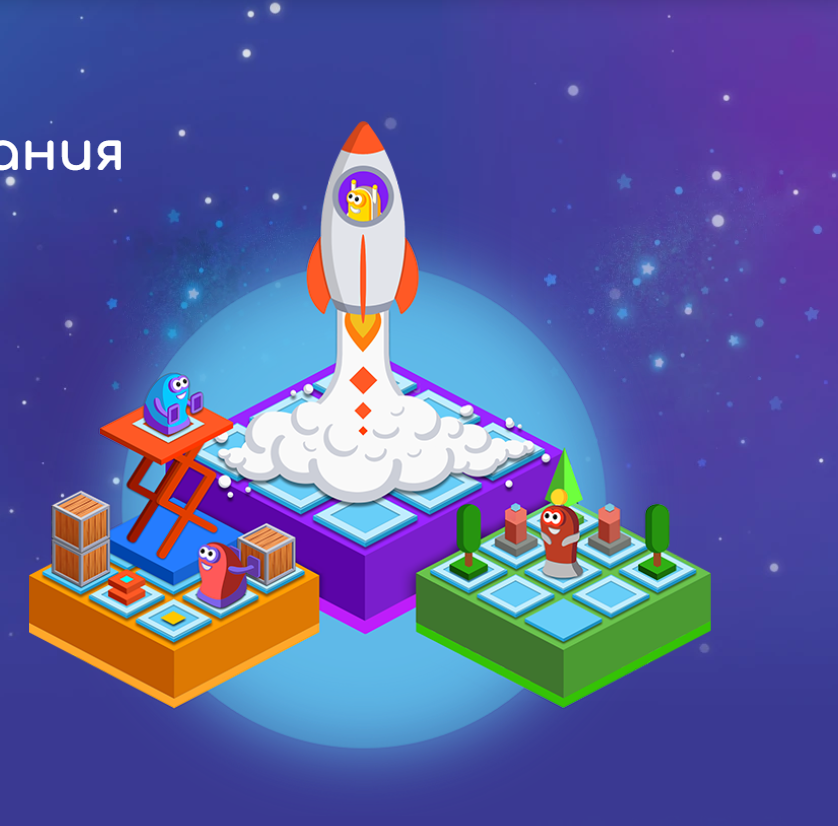 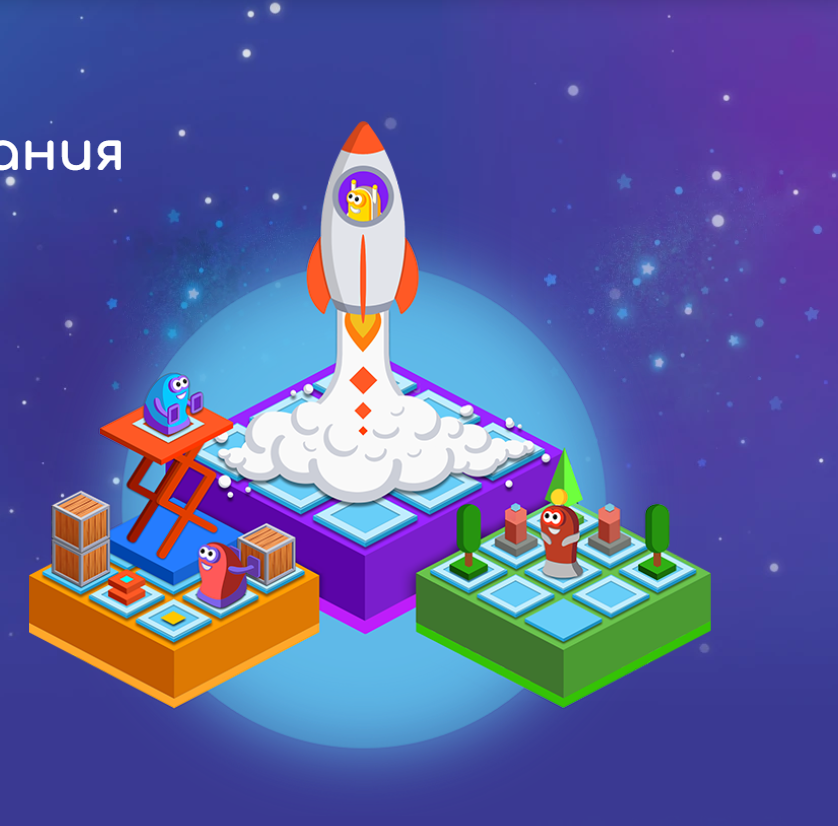 https://piktomir.ru/
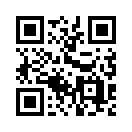